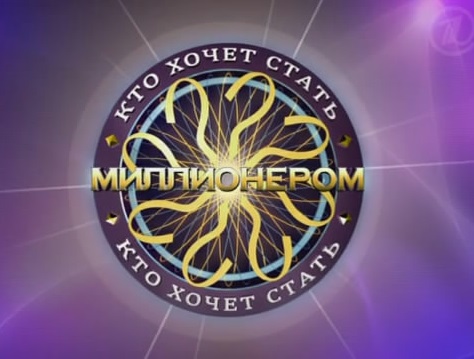 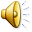 Кто хочет стать миллионером?
Интеллектуальная игра
1. Фамилия Петра 1
2. Что раздавал Петр солдатам в канун нового года ( в сентябре 1699г.)
3. Что должны были покупать люди пожелавшие носить бороду…
4.Что такое Навигацкая школа?
5. Что запретил делать необразованным дворянам Петр1…
6.Первые свои  батальоны Петр назвал …
7.Где стоит памятник Петру Великому в Санкт-Петербурге…
8.При Петре 1 был введен основной прямой налог, который назывался…
9.С 1702 года в России стала издаваться первая печатная газета…
10. Лицо ,наблюдавшее за деятельностью гос. аппарата, носило титул…
11. Село давшее название гвардейскому полку…
12. Отдельная коллегия которая занималась религиозными делами…
13. Высший чин в «Табеле о рангах»…
14.Главная улица Санкт- Петербурга…
15.Швейцарец, с 1678 года на русской службе. Адмирал, Петр доверил ему командованием флотом…
2 игра
1. Детство Петра 1 прошел в селе, в каком?
2.«Голубая мечта» Петра 1…
3. Назовите маму Петра 1…
4. С чего начал Петр1 реформы в быту…
5.Как называлась война против шведов…
6. С какой целью проводил реформы Петр 1 в области культуры…
7.Первый в истории России музей назывался …
8.Первым фельдмаршалом стал…
9.Этот город называли парадизом , построенным на костях. О каком городе идет речь?
10.При Петре 1 были учреждены…
11. Первые военные походы Петра Алексеевича
12. Как называл Петр дворянство…
13. Пот каким именем в составе Великого посольства ехал царь Петр1…
14. Кто такая Марта Самуиловна Скавронская…
15.Сподвижник Петра 1, энергичный, восприимчивый, был послом в Османской империи, принадлежал к элите своего времени …
1.Назовите рост Петра1…
2. Фамилия Петра 1…
3. Кого Петр называл «mein gerzinken»
4. Чему обучали царских детей в 17 веке…
5. Ввоз иноземных товаров в страну…
6. Сын Петра 1 от первого брака…
7. Ассамблеи- это…
8.Налог «учет мужского населения» назывался…
9.После проведения городской реформы центральным ведомством по городским делам стал…
10. Сенат поднес Петру 1 титул императора, а Россия…
11.Кто был учителем Петра Алексеевича
12.Лицо, принятое на военную службу по найму или повинности…
13.Какое должностное лицо Петр 1 называл «Оком государевым»
14.В этой стране Петр 1 постигал тайны специальности корабельного инженера…
15. Этот сподвижник Петра Алексеевича был абсолютно неграмотен. Но он был избран в члены Британского королевского общества. Это был…